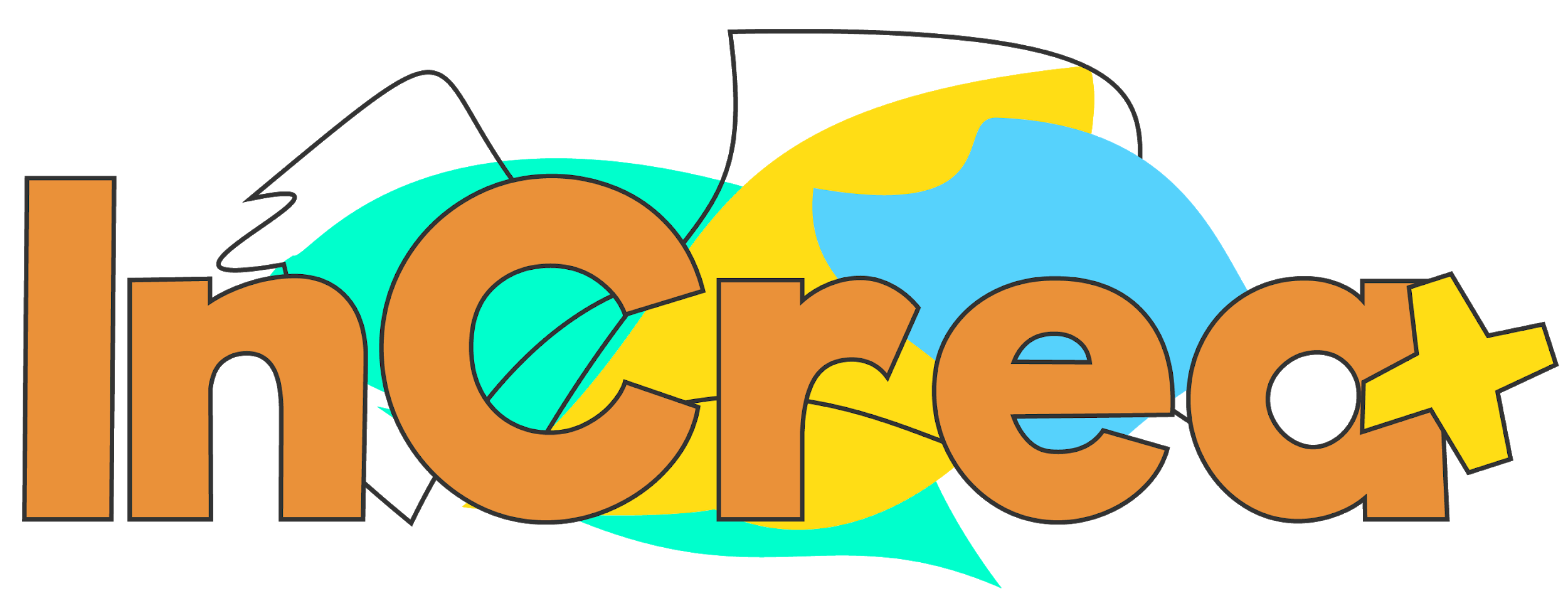 Inclusive CREAtivity through Educational Artmaking
TRAINING CURRICULUM
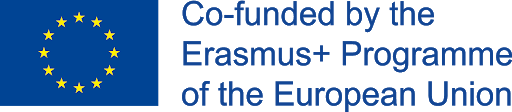 This project has been funded with the support from the European Union.
This material reflects the views only of the author, and the Commission cannot be held responsible for any use which may be made of the information contained therein.
[Speaker Notes: Trainer note: Before getting into today´s topic, give a brief overview of the content covered in the last class  and then get participants to discuss homework from session 2.1 in groups and then give feedback to group]
Pregătirea și implementarea activității
Obiective
Să oferim orientări pentru planificarea și pregătirea activităților inclusive.
Să oferim sugestii cu privire la selectarea și punerea în aplicare a activităților.
Brainstorming
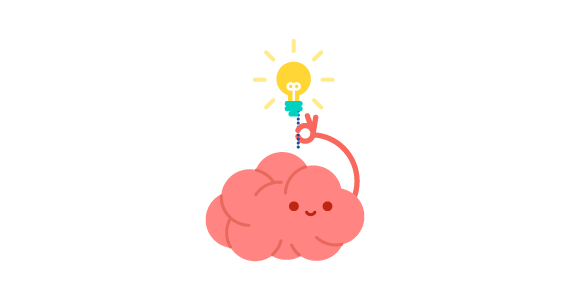 Ce elemente trebuie să luăm în considerare și la ce să ne gândim atunci când începem să planificăm și să pregătim activități incluzive pentru elevii noștri?
[Speaker Notes: Notă de formator: Convingeți participanții să discute împreună lucrurile pe care trebuie să le ia în considerare atunci când planifică și se pregătesc. Apoi, convingeți să împărtășească informațiile cu restul clasei]
Planificarea și pregătirea activității
Câteva sfaturi generale pentru toate sălile de clasă și toate activitățile extracurriculare, sau comunitare, care își propun să fie incluzive:
❖Definiți standarde minime, clare, de comportament.
❖Puneți în aplicare a acestor standarde în mod consecvent pentru a crea un mediu de învățare calm.
❖Tratați cu sensibilitate copiii care se comportă necorespunzător.
❖Creați oportunități de a-i asculta pe toți copiii, de exemplu printr-un cerc de partajare înainte de începerea fiecărei sesiuni practice.
❖Fiți conștienți de nevoile specifice ale fiecărui copil din grup.
❖Utilizați evaluarea prealabilă, pentru a vă planifica activitatea informat.
❖Afișarea clară a orarelor și a informațiilor esențiale.
❖Utilizarea abordării UDL.
❖Nu compara progresul unui copil cu al altuia; progresul personal este cheia.
[Speaker Notes: Standardele de comportament ar putea fi: 
•Violența sau agresiunea de orice fel nu este permisă 
•Limbajul instigator la ură sau vulgar nu este permis 
•Respectați proprietatea altora – nu o încălcați sau nu o luați 
•Orice persoană are dreptul să se simtă în siguranță și respectată 
•Orice persoană are dreptul de a se exprima și de a fi ascultată

Regulile de comportament sunt minimul a ceea ce este acceptabil, așa că nu lăsați pe nimeni să scape prin încălcarea lor.
Exemple de consecințe proporționale și consecvente pentru încălcarea unei reguli de bază:
Prima dată: oprește-te din ceea ce faci și dă-le o privire aspră!
A 2-a oară: spuneți "Nu faceți asta" și indicați regulile.
A 3-a oară: marcați-le numele pe o bucată de hârtie.
A 4-a oară: spune „Ai făcut asta de patru ori. Încă o dată și va trebui să vorbim după.'
A 5-a oară: spune „A fost de ajuns. Vom vorbi după.'
Evident, vor exista ocazii în care copiii vor continua dincolo de pașii pe care i-am conturat aici! Gândiți-vă la consecințele mai grave pe care le-ați avea pentru încălcarea mai gravă și repetată a regulilor și aplicați-le și în mod consecvent. 
Dacă scrieți numele unui copil pe o foaie de hârtie, ei știu că s-au comportat greșit. De asemenea, au posibilitatea de a se opri și de a-și modifica comportamentul fără alte consecințe. 
Dacă numele copilului este scris pe tablă – vizibil pentru toată lumea – de ce și-ar schimba comportamentul? Numele va rămâne acolo sus, vizibil tuturor, indiferent dacă încep să se comporte mai bine sau nu. Nu este incluziv, mai ales pentru copiii care se luptă în mod regulat cu unele dintre regulile de bază.
Pentru o clasă cu adevărat incluzivă, nu este suficient doar să știi care dintre copiii tăi au nevoi educaționale speciale și dizabilități. 
Ar trebui să știți care dintre copiii dumneavoastră beneficiază, dacă este cazul, de mese școlare gratuite, care sunt îngrijitori, care se află în plasament, pentru care limba dumneavoastră nu este una nativă și care copii provin din comunități de romi sau migranți deosebit de vulnerabili. 

Nu presupune doar ceea ce copiii tăi știu deja sau nu știu, când planifici un subiect nou - întreabă-i! În acest fel veți identifica zonele, despre care copiii sunt curioși să afle mai multe și veți evita să treceți peste învățarea foarte familiară. 
Pre-evaluarea cunoștințelor anterioare ale copiilor și a intereselor în jurul unui subiect, le arată că au fost ascultați și incluși în propria lor învățare.]
Planificarea și pregătirea activității
Pentru a pregăti și planifica în mod corespunzător activitățile, trebuie să ne asigurăm că ne aflăm într-un mediu incluziv. Trebuie să:

Asigurați incluziunea socio-economică,
Sprijiniți incluziunea culturală,  
Asigurați-vă că nu există bariere fizice,
Asigurați-vă că activitatea abordează provocările cognitive, 
Asigurați suportului pentru gestionarea provocărilor comportamentale,
Luați în considerare posibilele provocări legate de talente speciale.

Ceea ce este foarte important este ca profesorul și facilitatorul să rămână flexibili, să asculte participanții și să fie gata să introducă modificări ori de câte ori este necesar.
[Speaker Notes: Acum, că suntem conștienți de elementele pe care trebuie să le luăm în considerare atunci când planificăm și ne pregătim, putem privi puțin mai în profunzime la ceea ce implică fiecare...]
Planificarea și pregătirea activității
Incluziunea socio-economică
Școala trebuie să asigure toate materialele, facilitatorul și condițiile necesare, astfel încât activitatea grupului să funcționeze plăcut, cu succes și să rămână neîntreruptă. 
Școala nu ar trebui să pună bariere în calea accesului elevilor care se confruntă cu această provocare specială, cărora, din anumite motive, li s-ar putea refuza accesul la alte activități extrașcolare similare, de exemplu.
Formarea a mai mult de 1 grup ar putea fi printre soluții. O altă soluție este selectarea grupurilor pe care să le includă în sesiunile lunare, pe baza unei discuții atente cu directorii, care își cunosc copiii și problemele cu care se confruntă.
Vă puteți gândi la mai multe modalități de a asigura incluziunea socio-economică?
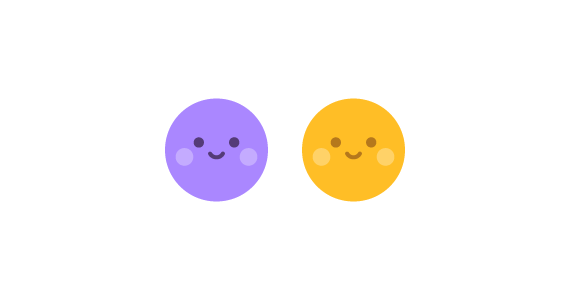 Planificarea și pregătirea activității
Sprijinirea incluziunii culturale
Arta este o limbă universală și, ca instrument de exprimare, poate fi deosebit de utilă în procesul de ajutorare a elevilor care se confruntă, sau sunt expuși riscului de a se confrunta cu excluziunea culturală (copiii din minorități, copiii care nu vorbesc limba locală, copiii din diferite țări și/sau religii). 
Profesorul va trebui să pășească dincolo de confortul propriilor percepții culturale și să-și extindă cunoștințele și abilitățile pentru a include o înțelegere și o apreciere a culturilor și limbilor elevilor. 
De exemplu, dacă există probleme lingvistice, facilitatorul poate fi nevoit să includă un student mai experimentat, sau mai în vârstă, pentru a ajuta la traducerea unor note directoare despre atelier și activitățile/procesele exacte, care vor avea loc, chiar să implice acest student ca interpret în timpul primei sesiuni. 
Facilitatorul ar putea avea nevoie să cerceteze cultura acestui/acestor elevi și să introducă o sarcină care ar putea fi relevantă pentru cultura lor – tradiții, repere, elemente religioase etc. Dacă acest lucru este comunicat și aranjat în mod corespunzător împreună cu acest cursant, acesta poate fi invitat să vorbească și să le explice celorlalți la ce vor lucra împreună.
Prin ce alte modalități putem sprijini incluziunea culturală?
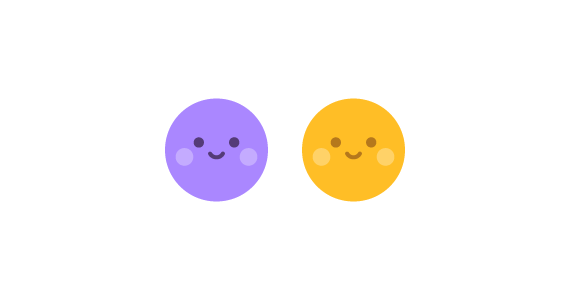 Planificarea și pregătirea activității
Lipsa barierelor fizice
Verificați dacă există locuri accesibile pentru activități, sprijin și îndrumare suplimentară, dacă este necesar, în timpul procesului, respectând prin regulile sistemului de cele mai puține solicitări, ceea ce ar garanta învățarea și experiența artistică, precum și construirea încrederii și a aprecierii de sine.
În funcție de bariera fizică, ar trebui luate diferite măsuri, de exemplu, accesul în scaun cu rotile la locul de desfășurare, ajustarea luminii pentru persoanele cu probleme de văz, selectarea activităților care sunt posibile pentru cei cu handicap fizic. Acest lucru ar putea fi realizat cu ajutorul unui expert, medic și o discuție privată directă cu elevul/a însuși/însăși.  
Ar trebui stabilite semnale alternative de comunicare sau modalități de exprimare pentru studenții care au limitări vizuale sau auditive (surde sau cu deficiențe de auz, sau nevăzători sau cu vedere limitată). De exemplu, pentru o activitate de dans puteți folosi părți ale corpului pentru a face forme, sau de ajutor de la egal la egal pentru a consolida direcțiile și cuvintele.
Can you think of other ways to ensure there are no physical barriers?
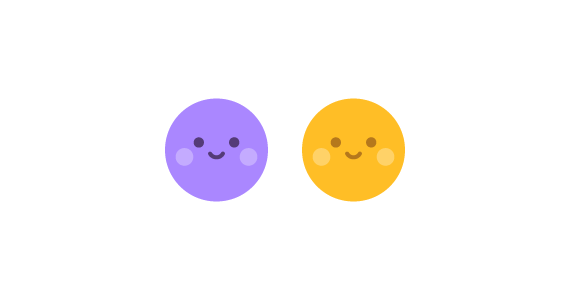 Planificarea și pregătirea activității
Activitatea trebuie să abordeze provocările cognitive
Activitățile kinestezice creează condiții bune pentru incluziunea copiilor cu probleme cognitive, având în vedere că limbajul artelor poate fi deosebit de benefic pentru facilitarea exprimării.  
În cazul în care este necesar să se explice sensul din spatele lucrării create și dacă persoana, care nu este încrezătoare verbal sau refuză să vorbească din orice motiv, celorlalți participanți li se poate cere să înțeleagă/înțelegă ceea ce este descris/exprimat în lucrare fie verbal, fie prin teatru.
Prin ce alte modalități ne putem asigura că abordăm provocările cognitive?
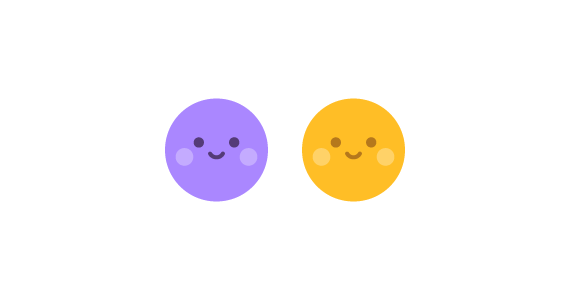 Planificarea și pregătirea activității
Suport pentru gestionarea provocărilor comportamentale
Facilitatorul ar trebui să fie pregătit și susținut de un co-facilitator și există strategii disponibile pentru detașarea emoțională. 
Agresiunea nu ar trebui să fie permisă, iar un spațiu în care copilul poate lua o pauză, discuta o problemă în privat, sau pur și simplu se poate calma prin niște exerciții mici, este recomandabil.
Există și alte strategii de gestionare a provocărilor comportamentale?
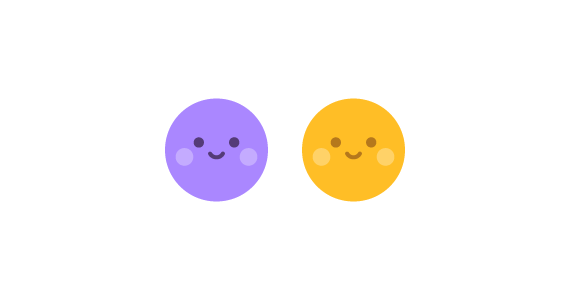 Planificarea și pregătirea activității
Posibilele provocări legate de talente speciale
Utilizați orice alte metode pentru această provocare?
Garantați un mediu sigur și de susținere, fără judecată, bătaie de joc, sau intimidare, pentru a practica diferite scenarii sociale, pentru a construi încredere, pentru a face "greșeli" și pentru a îmbunătăți abilitățile. 
Elevilor talentați/supradotați li se pot oferi sarcini, sau roluri suplimentare, care îi provoacă să gândească și să acționeze mai departe decât restul grupului.
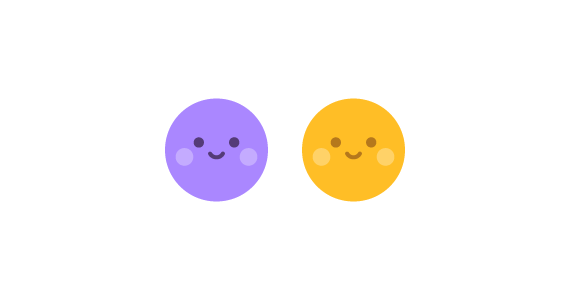 Lista de verificare a Educatorilor Incluzivi
https://westwindie.wordpress.com/2013/10/14/14points/
[Speaker Notes: Nota: Dați fișa de lucru participanților și acordați-le 5 minute pentru a o finaliza. Apoi discutați răspunsurile lor. 

În cazul în care au răspuns "poate" sau "nu chiar" întrebați ce ar putea face pentru a schimba.]
Selectarea activităților
O serie de activități urmează să fie selectate pe baza:

Grupului țintă
Riscurile specifice
Capacități
Resursele școlare
Disponibilitatea și posibilitățile de implicare a experților și facilitatorilor externi. 

Se recomandă ca să se desfășoare cel puțin o serie de activități. Deși selecția activităților specifice este la latitudinea profesorului în funcție de parametrii menționați mai sus, ar fi benefic ca să aibă loc cât mai multe ședințe pentru a asigura o abordare durabilă și o învățare activă pentru participanții implicați.
[Speaker Notes: în curriculum-ul InCrea există o gamă largă de activități din care puteți alege. Selectarea acestor activități va depinde de o serie de factori.]
Selectarea activităților
Profesorul poate decide să adopte una sau mai multe dintre următoarele abordări::
Utilizarea resurselor din rețea, adică implicarea experților, participarea activă a acestora la activitate în calitate de co-dirijor sau pentru activități de consiliere.
Selectarea activităților cu o singură sesiune, atingând astfel diverse provocări (dar și abilități și expresii artistice).
Alegerea activităților care se dezvoltă de-a lungul mai multor sesiuni, cu avantajul de a aprofunda atât cunoștințele, cât și experiența de-a lungul unui set specific de obiective.
Inclusiv activități care se desfășoară în medii comunitare, cu avantajul de a dezvolta cunoștințe despre contextul real și de a sprijini experiența de participare activă. 
Introducerea sesiunilor de crossover cu activități unice poate extinde baza de cunoștințe și experiența elevilor implicați și îi poate confrunta cu subiecte și persoane noi.
[Speaker Notes: Profesorii pot alege să implice diferiți lideri de atelier și experți pentru fiecare sesiune. Având în vedere că este important să se aloce timp adecvat pentru introducerea atât a participanților, cât și a liderului, o sugestie ar fi organizarea unei sesiuni pregătitoare, astfel încât liderul să cunoască bine grupul. În acest fel, elevii vor fi din nou expuși la noi tehnici și abordări și își vor extinde orizonturile și înțelegerea diferitelor subiecte și a modului în care acestea pot fi abordate prin artă.  

În plus, ca parte a activităților, profesorul și facilitatorul pot alege să implice membrii comunității în programul lor. În funcție de context, acestea ar putea fi organizații locale care lucrează la incluziune, lucrează cu copii cu dizabilități sau școli pentru copii talentați. Includerea lor poate duce la experiențe împărtășite și la extinderea cunoștințelor, combinate cu învățarea de noi tehnici de artă. Implicarea unor experți suplimentari sau a altor copii care își împărtășesc experiențele în ceea ce privește incluziunea/excluderea poate fi extrem de benefică. 

Exemplele și experiențele din viața reală din afara cercului imediat al participanților pot îmbunătăți înțelegerea subiectelor și le pot stârni dorința de a se implica mai mult. De asemenea, pot fi realizate proiecte comune. De exemplu, o expoziție de artă comună cu o organizație locală poate fi un rezultat pentru mai multe activități, pe care toți participanții le vor aștepta cu nerăbdare și vor crește în continuare gradul de conștientizare în comunitate, nu numai cu privire la problemele la îndemână, ci și cu privire la implicarea tinerilor.]
Lucru în echipă
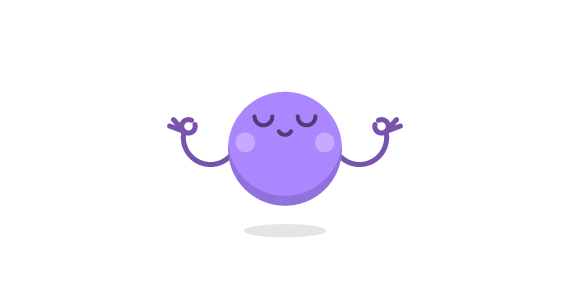 Reflectați și discutați: 
Ce abordare / abordări credeți că sunt cele mai potrivite pentru clasa dvs.? De ce?
[Speaker Notes: Convingeți participanții să ia în considerare împreună ce metodă/metode de alegere a activităților funcționează cel mai bine pentru ei și apoi să-i determinați să împărtășească cu întregul grup. 
Au luat în considerare nevoile, capacitățile, provocările elevilor lor? Au luat în considerare resursele pe care le au la dispoziție?]
Sugestii
Ce să faceți:
Vorbiți și comunicați cu persoana așa cum o faceți în mod normal cu toti ceilalți.
Comportați-vă normal în jurul lor. 
Vorbiți despre ce pot face. 
Spuneți "nu vă mulțumesc", sau "vă rog să vă opriți, nu-mi place atunci când faceți asta", în cazul în care fac ceva care vă displace, sau este inacceptabil din punct de vedere social. 
Întrebați-i dacă au nevoie de ajutor și oferiți asistență numai dacă este nevoie. 
Învățați de la toată lumea, inclusiv de la persoanele cu dizabilități.
[Speaker Notes: Sugestii pentru interacțiunea cu elevii cu diverse provocări]
Sugestii
Ce să NU faceți:
Nu vorbi cu persoana ca și cum ar fi mai tânără decât vârsta lor reală. 
Dacă au un asistent, nu vorbi cu asistentul. 
Vorbeste-le direct.  
Nu râde, nu te holba, sau nu face haz, de oameni care sunt diferiți. 
Nu vă concentrați atenția asupra a ceea ce o persoană nu poate face. 
Nu presupuneți că o persoană are nevoie de ajutor. Este important ca ei să învețe cum să facă lucrurile pe cont propriu și, de obicei, sunt perfect capabili să facă mult mai mult decât ceea ce presupun alții. 
Nu considerați că nu puteți obține ajutor, sau învăța de la o persoană cu handicap.
Întrebări?
RESURSE SUPLIMENTARE ȘI MATERIALE DE STUDIU
UDL lesson planning Professional Development https://www.youtube.com/watch?v=OovCRMrFQyg 
How to plan and prepare UDL lessons https://www.youtube.com/results?search_query=how+to+plan+and+prepare+udl+lesson
UDL lesson planning and case studies https://blog.brookespublishing.com/6-steps-to-planning-udl-lessons-3-teacher-stories/ 
Step By Step UDL lesson planner https://assets.ctfassets.net/p0qf7j048i0q/7vXo4bBocglQvcdUzeNDmv/ea7f4880d59f6321072b47699085e1d4/StepbystepplannerUDL_Understood.pdf 
Equity minded teaching https://canvas.csun.edu/courses/93131/pages/equity-minded-teaching 
Universal Design for Learning—A Paradigm for Maximum Inclusion | Terence Brady | TEDxWestFurongRoad https://www.youtube.com/watch?v=MRZWjCaXtQo 
Creativity in the classroom (in 5 minutes or less!) | Catherine Thimmesh |TEDxUniversityofStThomashttps://www.youtube.com/watch?v=nASvIgSOCxw
Vă mulțumim pentru atenția acordată!
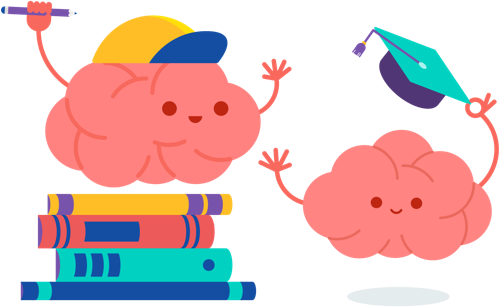